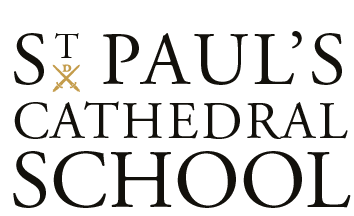 Breakfast menu
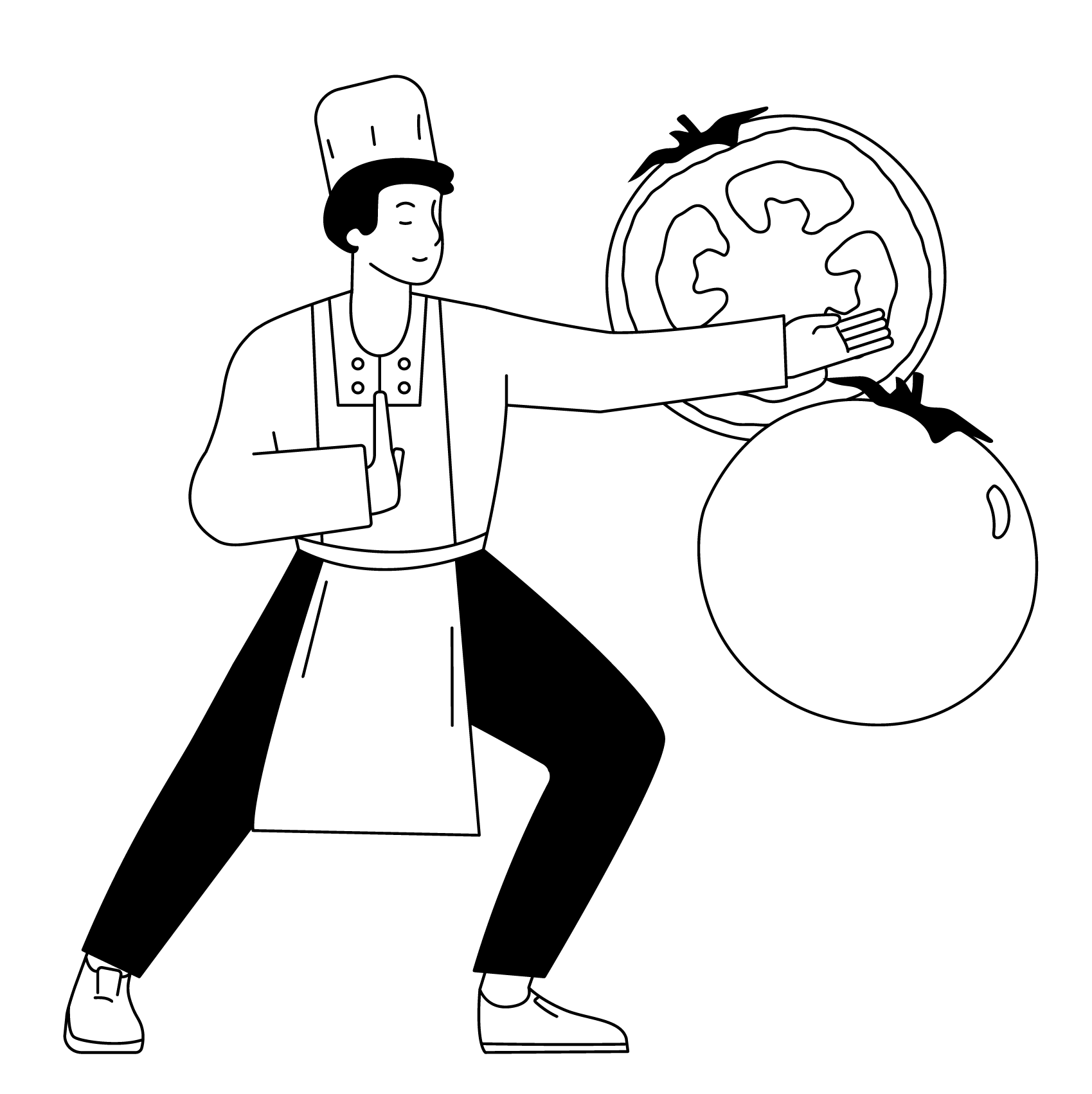 *All menus are subject to change due to availability and supply
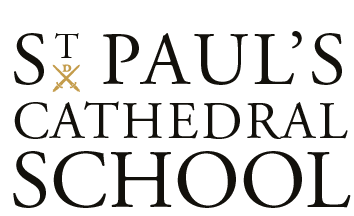 Lunch menu week one
*All menus are subject to change due to availability and supply
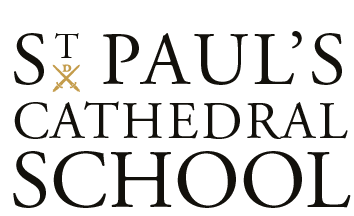 Lunch menu week two
*All menus are subject to change due to availability and supply
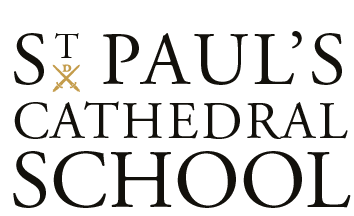 Lunch menu week three
*All menus are subject to change due to availability and supply
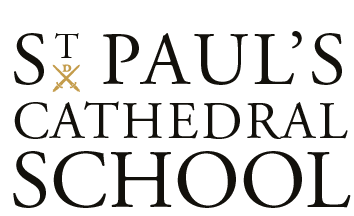 Supper menu week one
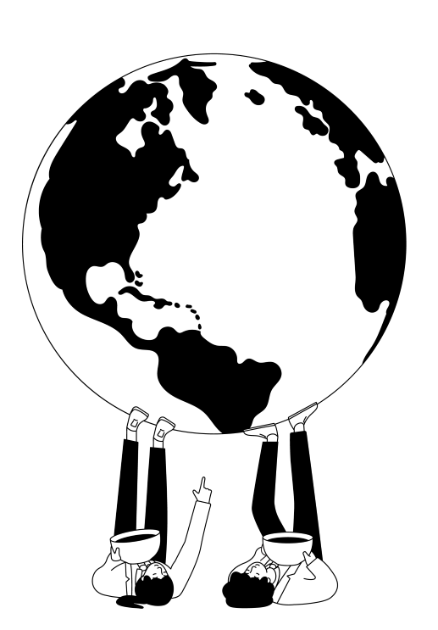 *All menus are subject to change due to availability and supply
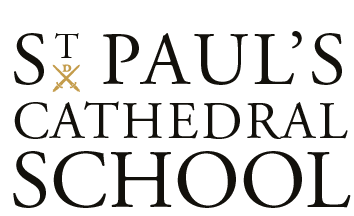 Supper menu week two
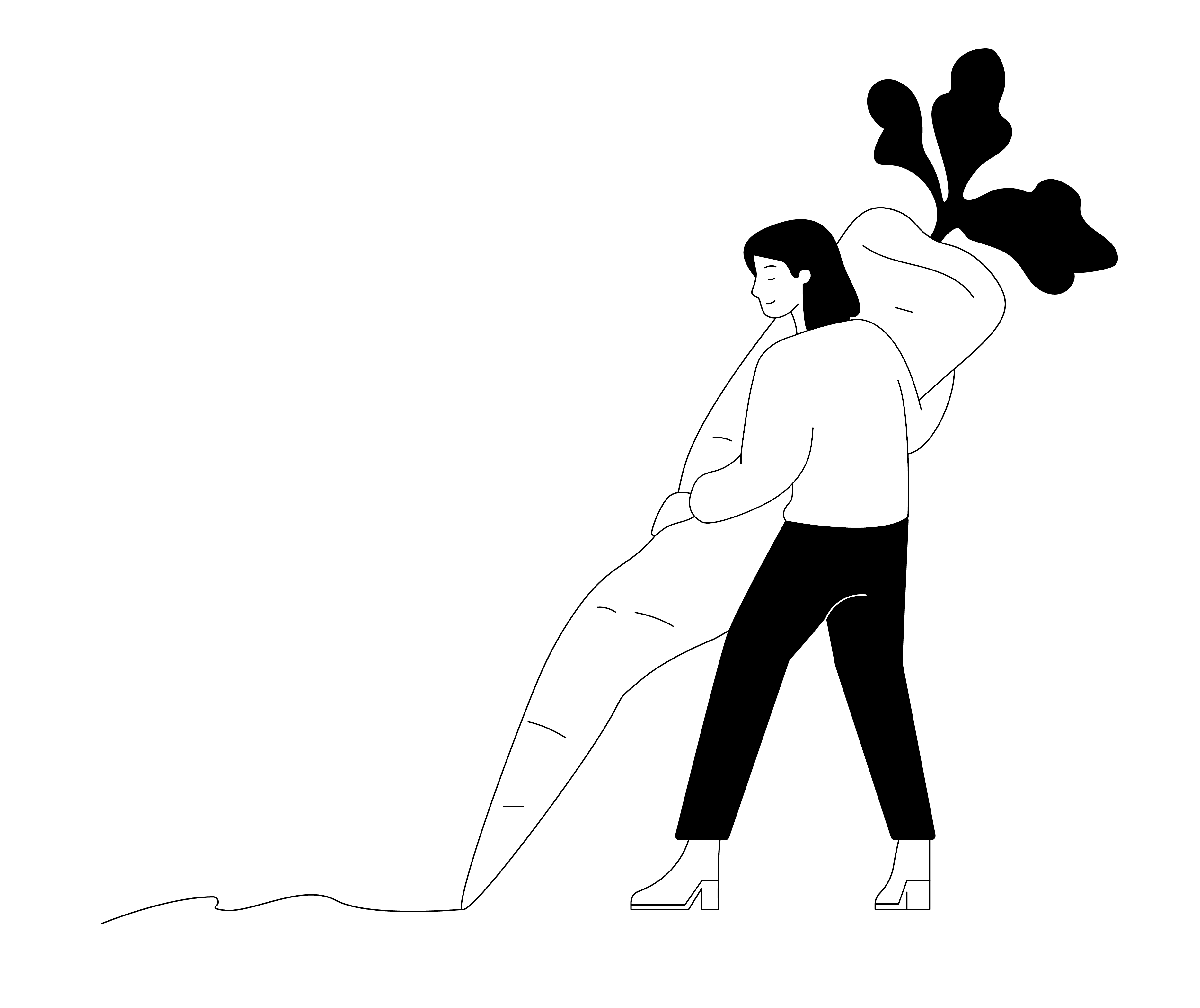 *All menus are subject to change due to availability and supply
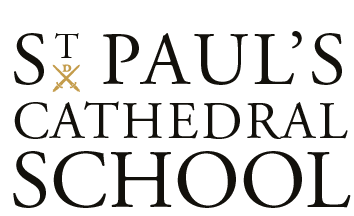 Supper menu week three
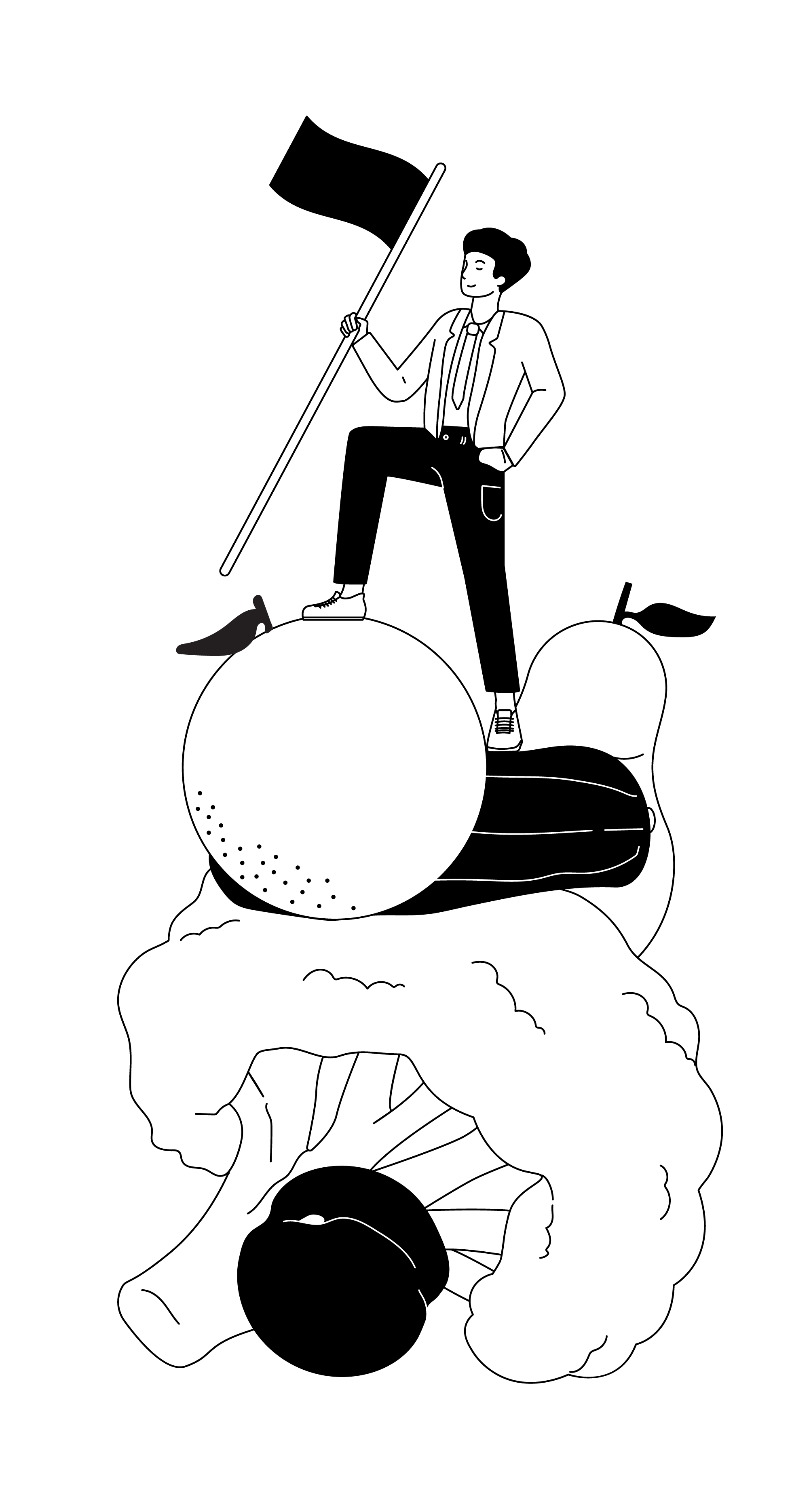 *All menus are subject to change due to availability and supply
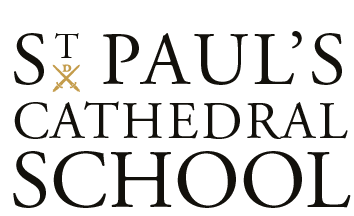 Afternoon Snack Menu – Pre-Prep, Choristers, Day Prep, Clubs and Staff Room
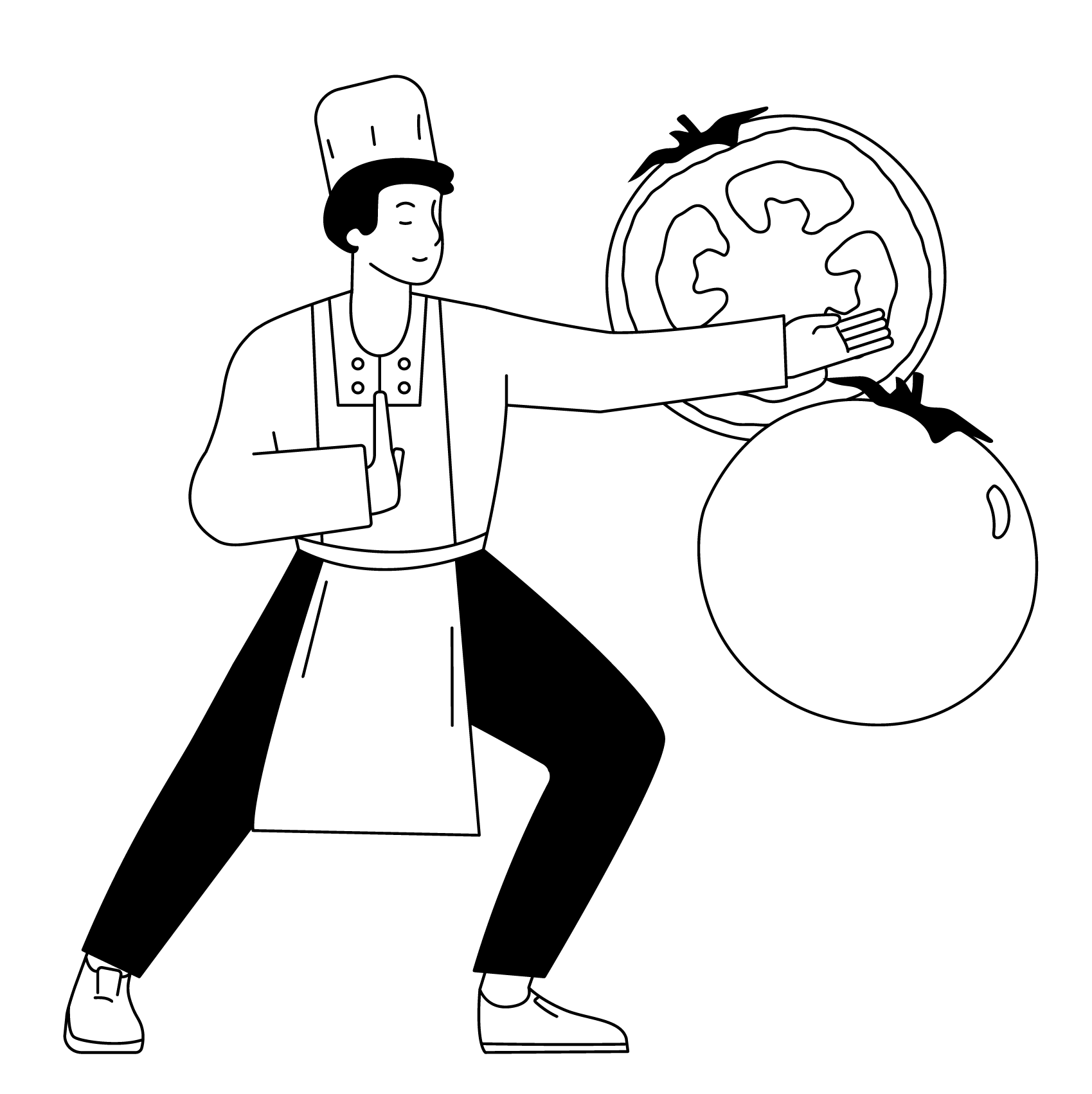 *All menus are subject to change due to availability and supply